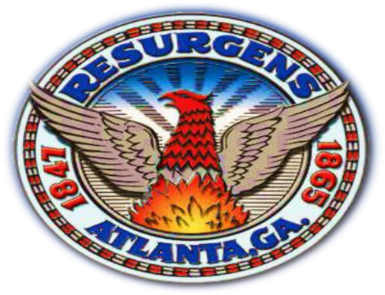 CITY OF ATLANTABOARD OF ETHICS
68 Mitchell Street, SWSuite 1100Atlanta, GA 30303(404) 330-6286ethicsofficer@atlantaga.govwww.atlantaethics.org
Board of EthicsMission Statement
The Board of Ethics seeks to protect the integrity of government and promote the public trust by bringing the City into compliance with the Atlanta Code of Ethics and instilling a culture of ethics in city government.
Core Functions
Conflicts of Interest
Financial Disclosure
Ethics Training
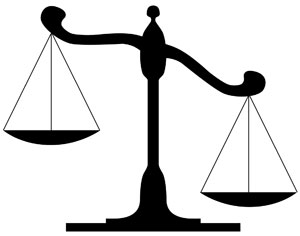 2
Board of EthicsTwin Duties: Educate & Enforce
Board of EthicsTwin Duties: Educate & Enforce
Train and educate 
Advise on ethical standards
Investigate complaints
Require disclosure
Bring enforcement actions
Board of EthicsTwin Duties: Educate & Enforce
Board of EthicsTwin Duties: Educate & Enforce
Board of EthicsJurisdiction
The Board of Ethics has jurisdiction over city officials, employees, and board members who are subject to the Atlanta Code of Ethics.
The Code of Ethics covers the following matters:
Gifts and gratuities
Participation in contracts
Use of city property
Representation of private interests
Solicitations
Confidential information
Outside employment 
Doing business with the city
Post-employment
Financial disclosure
Board of EthicsMembers and Appointing Authority
Board of EthicsMembers and Appointing Authority
Ethics Office Overview
The Ethics Officer reports to a seven member citizen board that is appointed by legal, business, civic, and educational organizations.
The Ethics Office is a six-person office headed by the Ethics Officer.
The staff provides ethics training to city officials and employees, gives advice on conflicts of interest and gift rules, investigates ethics complaints, prosecutes violations of the Code of Ethics, manages the financial disclosure process, and coordinates the ethics and compliance hotline.
6
ETHICS OFFICE
Office Support Specialist
Ibidapo Onabanjo
ETHICS OFFICEEthics OfficerJabu M. Sengova
ETHICS OFFICE
Ethics AnalystJanet R. Keene
ETHICS OFFICE
Board of Ethics
ETHICS OFFICE
Associate Ethics OfficerCarlos R. Santiago
ETHICS OFFICE
Contractor Investigator
Larry Mason
ETHICS OFFICE
Business ManagerSherry H. Dawson
ETHICS OFFICE
Ethics AdvisorVacant
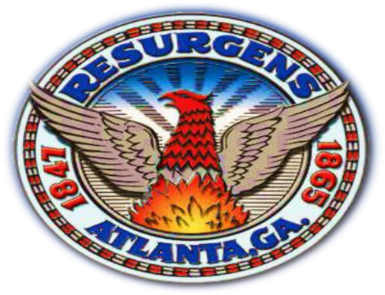 CITY OF ATLANTA ETHICS OFFICE 
ORGANIZATIONAL CHART
Role of Ethics Office
Role of Ethics Office
Bring City into compliance with Code of Ethics
Instill a culture of ethics in City government
Seven Steps for Effective Compliance Programs* ( Ethics scorecard)
Tell the rules
Assign high level personnel to oversee compliance
Authority given to trustworthy/reliable persons
Train & educate
Audit & monitor
Discipline violators
Fix problems

__________________________
* Federal Sentencing Guidelines
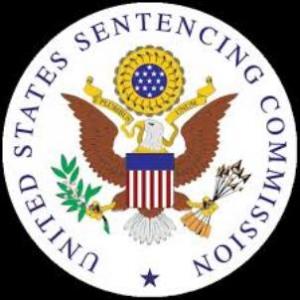 FY2018 Highlights
Completed first phase of Ethics E-Learning Course.
Provided classroom and online ethics training to 2,654 officials, employees, board members, and NPU officers.
Published four public news blasts on atlantaethics.org.
Published Fall edition of the e-Newsletter Ethics in Action and Holiday newsletter citywide.
Issued one formal and three informal advisory opinions; 126 written and/or verbal advice.
Responded to 100 percent of all requests for advice within seven days.
Participated in “ATL NEXT Industry Day” City of Atlanta training for current and prospective airport vendors and contractors
10
FY2018 Highlights
Completed six ethics investigations; Dismissed 20 non-ethics cases; Opened seven new cases and collected $975 in fines in ethics cases.
Recorded 43 financial disclosure cases involving delinquent or late filers.
Achieved a successful 96 percent filing rate of city financial disclosure statements.
Awarded Transparent Diamond Award to 15 city departments and 40 city boards with exemplary financial disclosure filing records.
Created a new administrative position and reclassified a previous position.
11
FY2019 Key Objectives
Complete development and implementation of new E-File system;
Advocate for legislation strengthening the Ethics Code;
Conduct audits of financial disclosure forms;
Continue setting sound citywide policies through advisory opinions and ethical guidelines;
Expand citywide training opportunities:  
Additional classroom training tailored to fit audience (ethical values based on videos and movie scenes);
Continue our signature Ethics Lunch and Learn Series; and
Complete ethics investigations within six months in 75% of all cases and resolve all new cases within one year of the filing of a complaint.
12
New E-file system and disclosure requirements
The Code of Ethics identifies 24 categories of filers who file disclosure statements and publicly disclose their conflicts of interest.  Other local jurisdictions follow the same model as Atlanta.

City disclosure statements reveal situations where there are potential conflicts and require disclosures of outside business interests.    

The public is able to view the disclosures which lends to open and transparent government.
13
FY2019 Adopted Program Highlights
Implement new E-File system (E-File 3.0)
Increase training opportunities for city officials and employees
Issue or update Formal Advisory Opinions
Execute annual “Ethics Lunch and Learn” series citywide
 Update and revise existing ethics materials 
Establish and fill new Ethics Advisor position 
Prepare for second phase of Ethics e-learning course
14
FY2019 Budget Overview
The Board is seeking funding for the new administrative position and additional funding for extra help due to an increased need for staff to perform the critical function of the Ethics Office.  
For FY2019, and as a reflection of the citywide accountability function of the Ethics Office (which is similar to that of the City Attorney and City Auditor), the Ethics Board seeks continued direct allocation from two Enterprise Funds – Water and Wastewater Revenue and Airport Revenue – as an alternative means of funding its budget.
15
FY2019 Budget Analysis
16
Other recommendations
Board of EthicsQuestions
Questions?
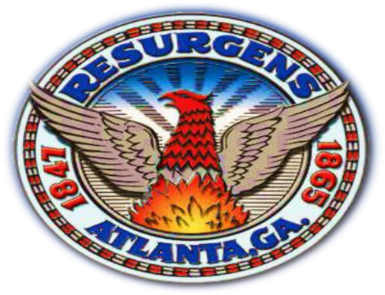 CITY OF ATLANTABOARD OF ETHICS
68 Mitchell Street, SWSuite 1100Atlanta, GA 30303(404) 330-6286ethicsofficer@atlantaga.govwww.atlantaethics.org